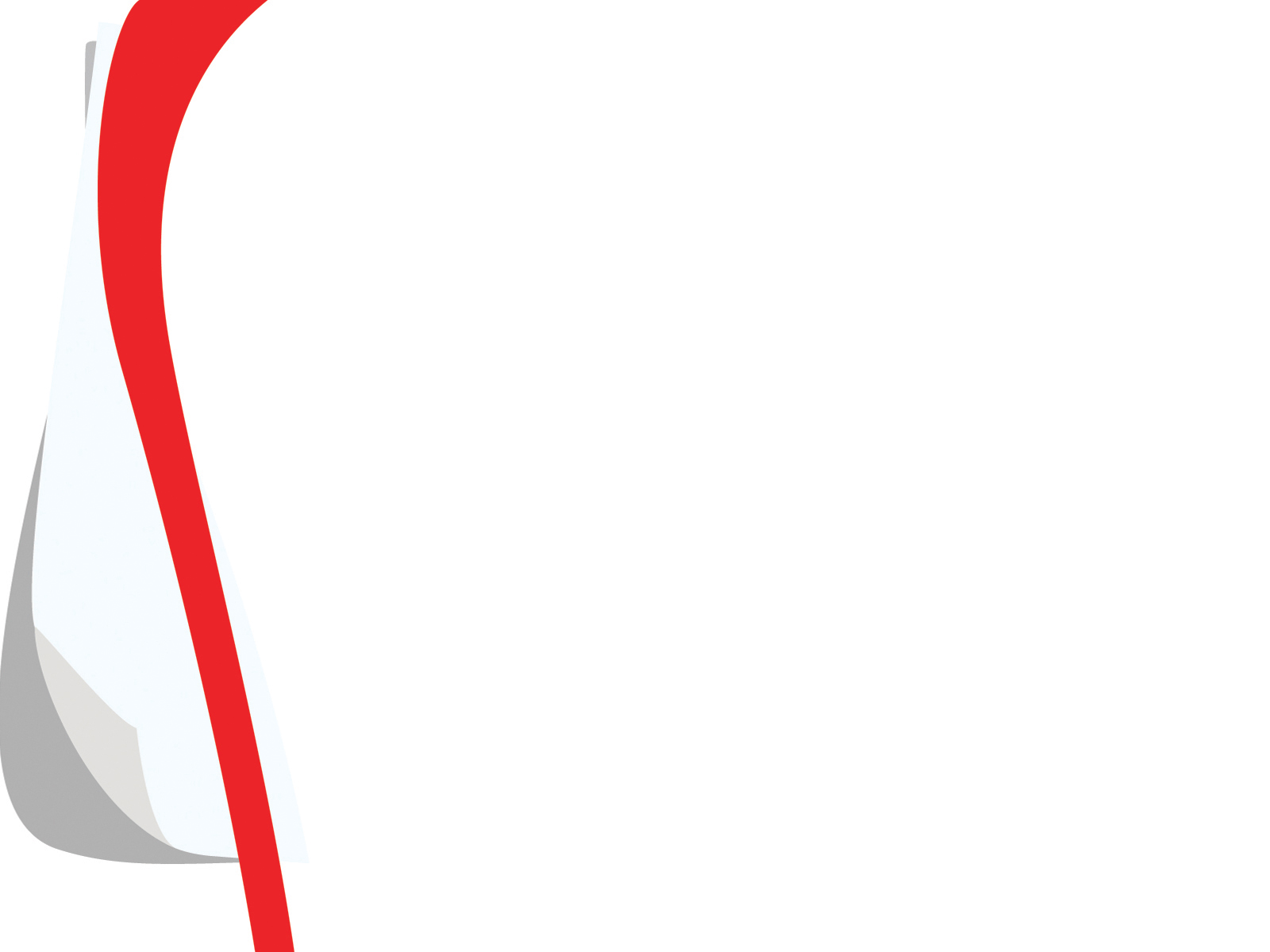 ერთიანი ეროვნული გამოცდები 2015
ქართული ენა და ლიტერატურა
პირველადი სტატისტიკური ანალიზი
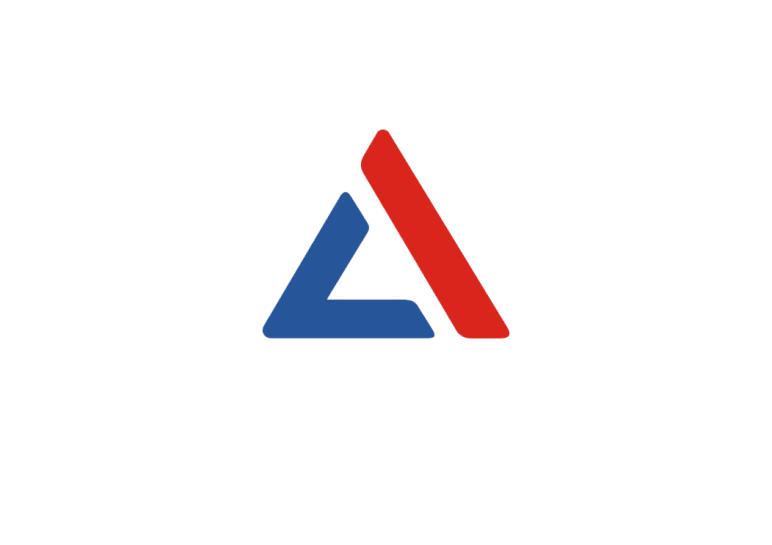 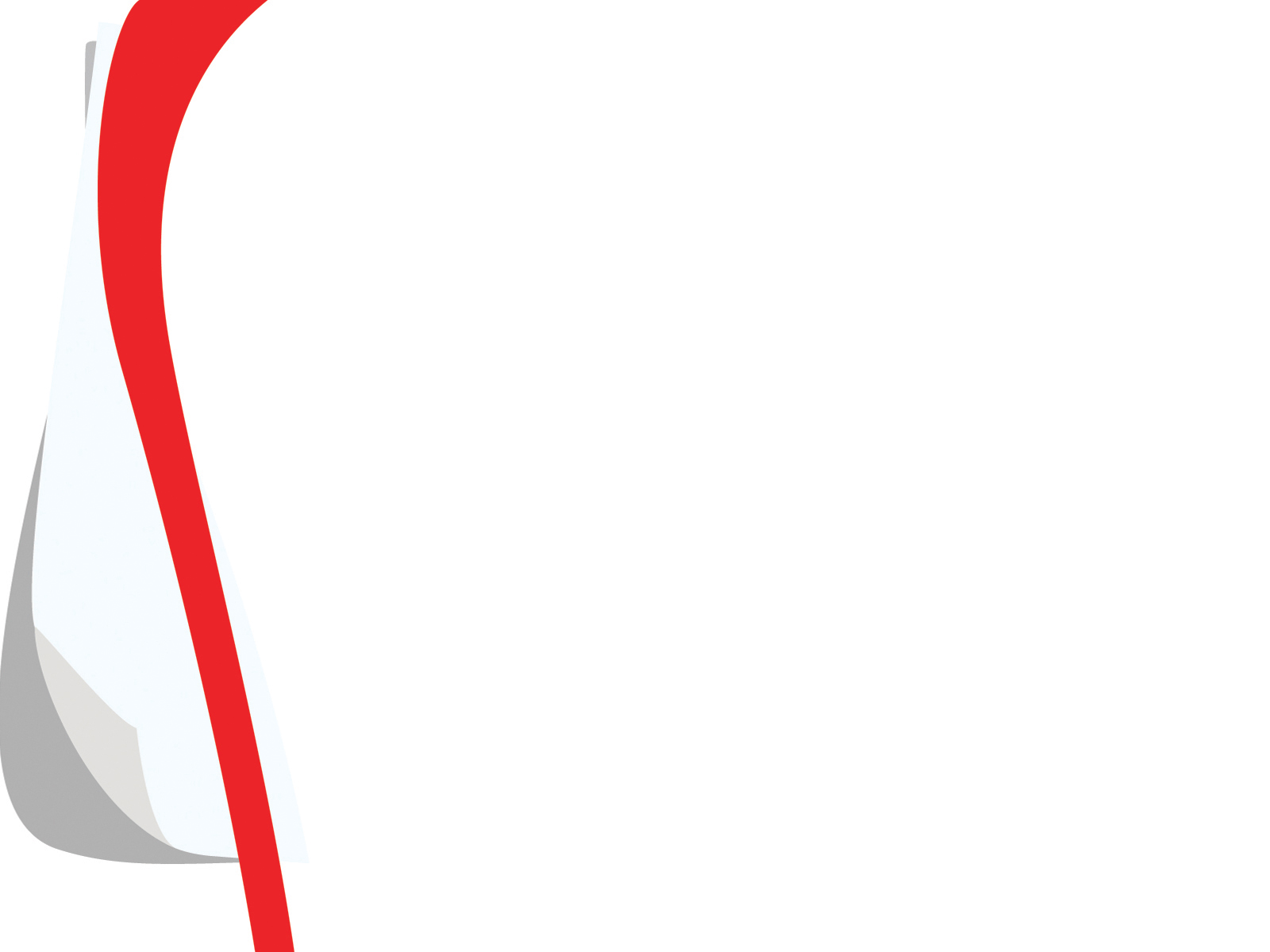 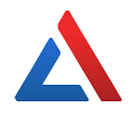 ქართული ენა და ლიტერატურა
ვარიანტი 2
ვარიანტი 3
ვარიანტი 4
ვარიანტი 1
9282
9355
9182
დარეგისტრირებულ 
აბიტურიენტთა რაოდენობა
9577
8981
9070
8908
გამოცდაზე დაფიქსირებული
მაქსიმალური ქულა*
79
(6)
გამოცხადებულ
აბიტურიენტთა რაოდენობა
9274
80 
(1)
80 
(3)
79 
(5)
მინიმალური კომპეტენციის 
ზღვარი გადალახა **
94,0%
95,8%
97,0%
96,3%
* ტესტის მაქსიმალური ქულა  -  80 
** მინიმალური კომპეტენციის ზღვარი - 20,
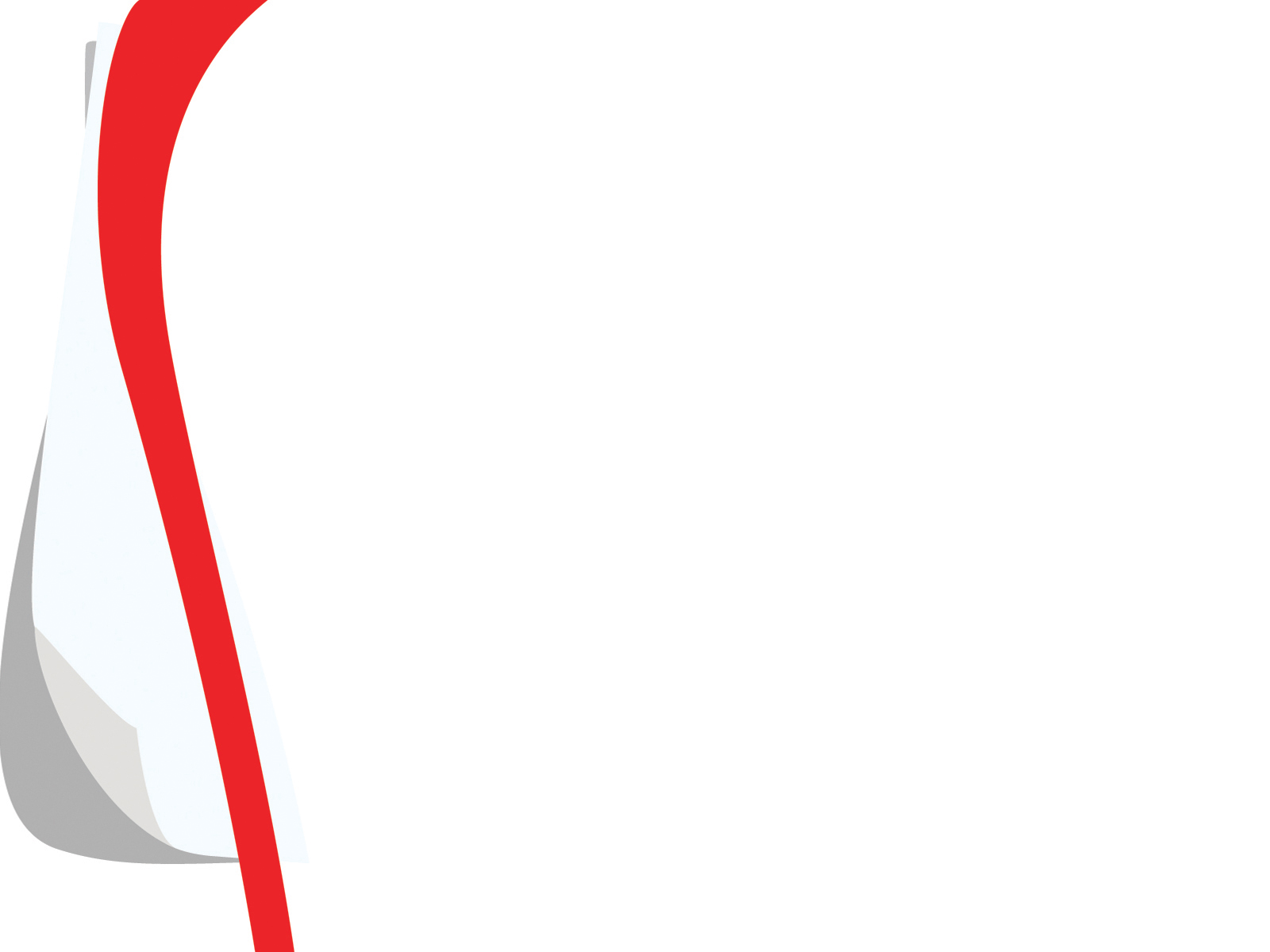 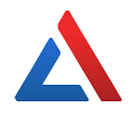 მინიმალური კომპეტენციის ზღვარი
ქართული ენისა და ლიტერატურის გამოცდაში მინიმალური კომპეტენციის ზღვარი გადალახა აბიტურიენტთა 95,8%-მა
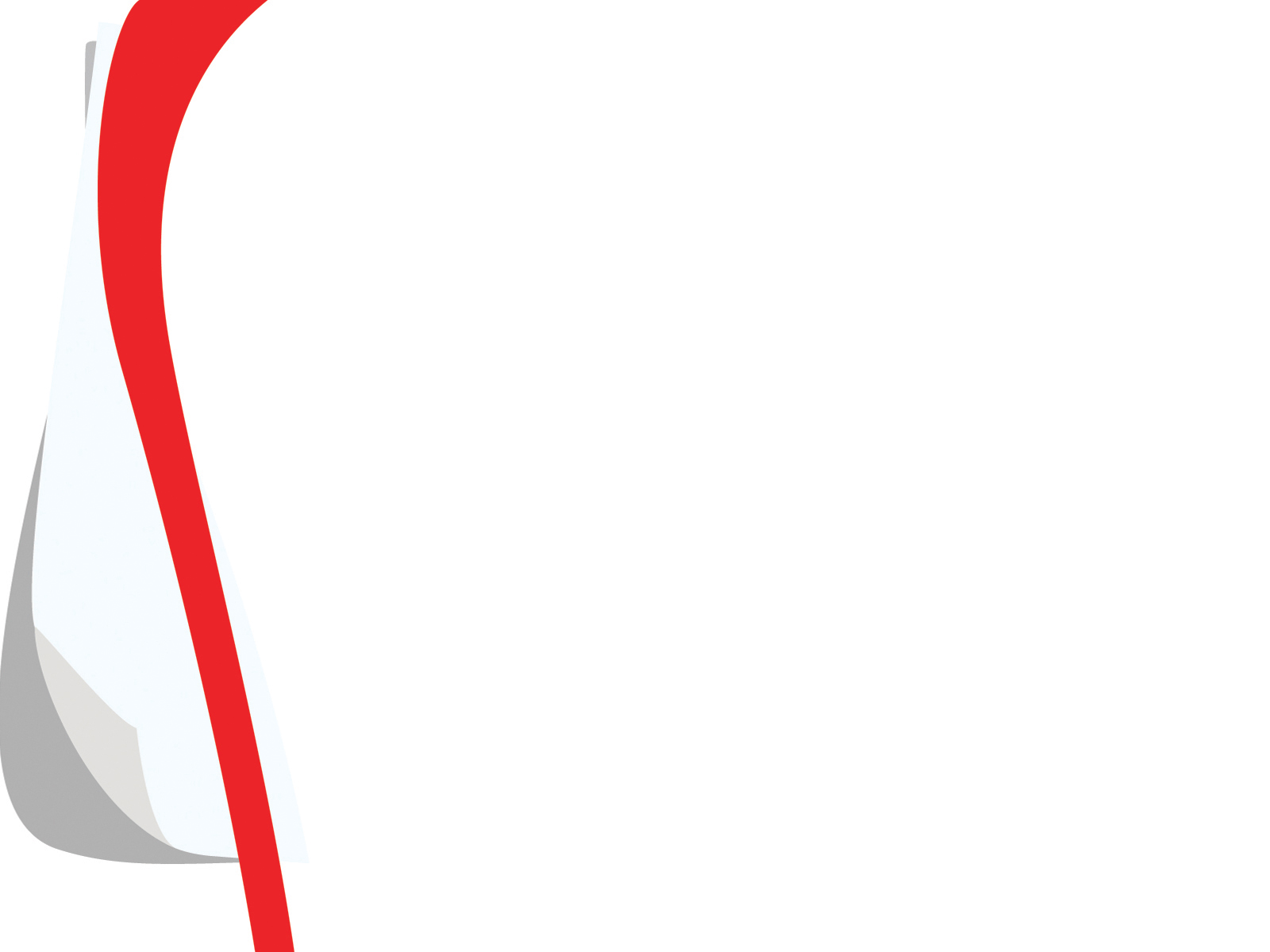 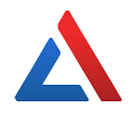 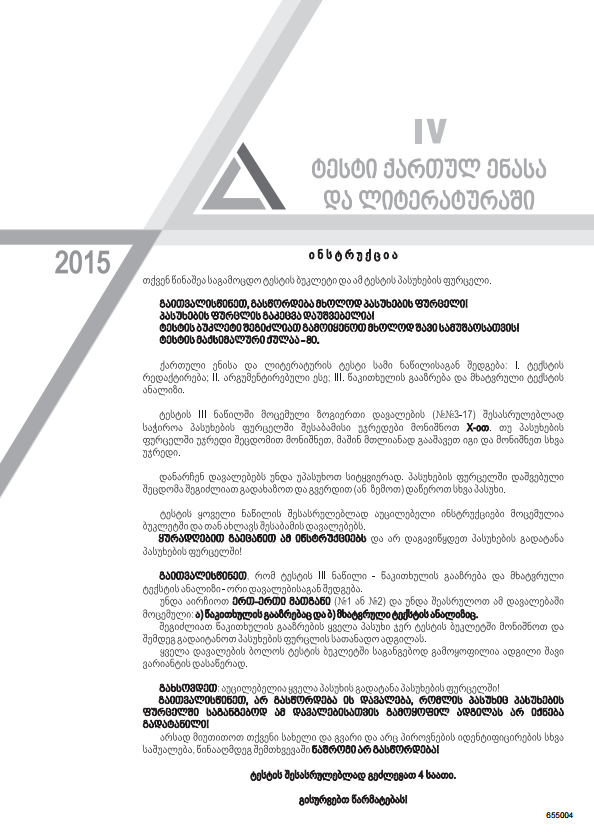 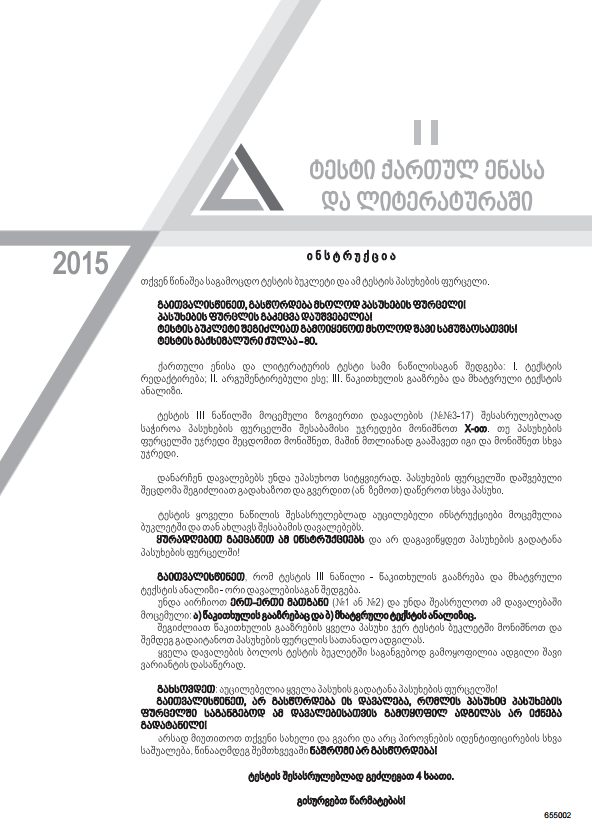 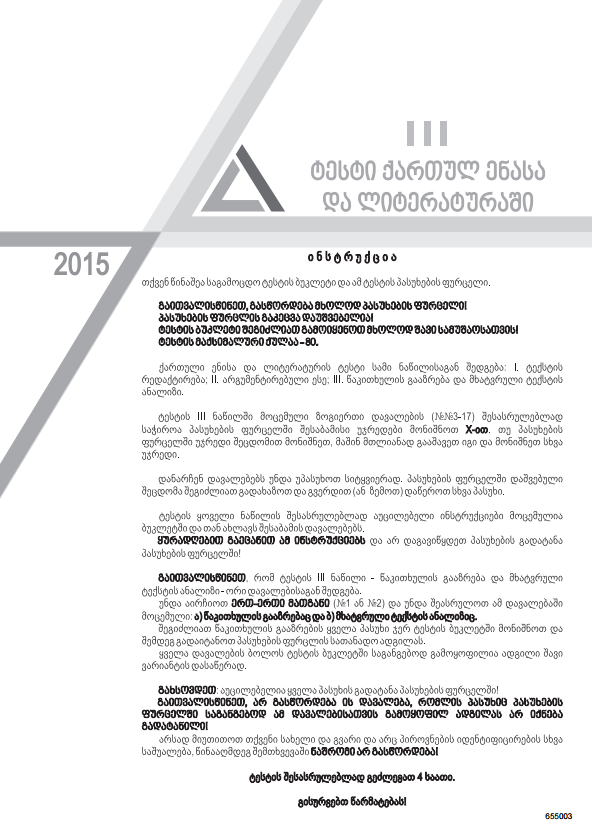 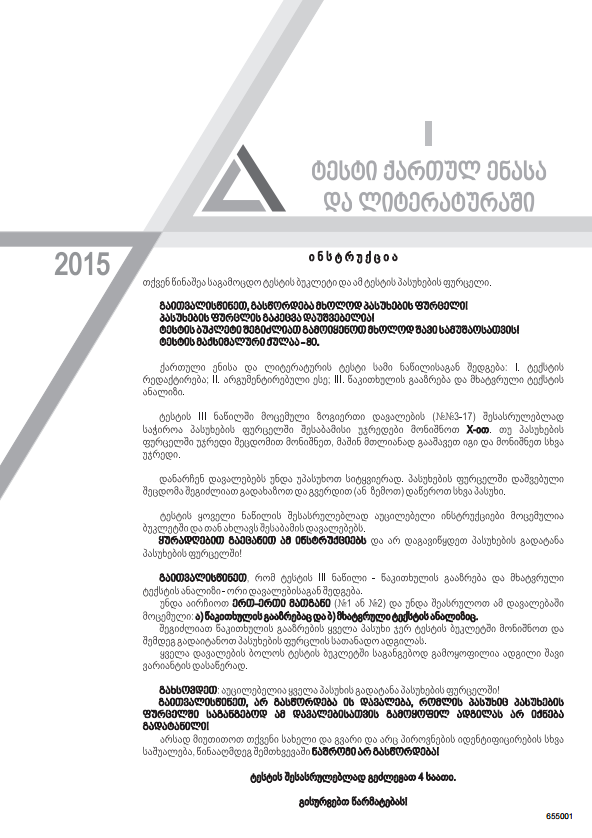 ქართული ენა და ლიტერატურა
საერთო საშუალო ქულა - 48,04
საშუალო სირთულე - 60,05
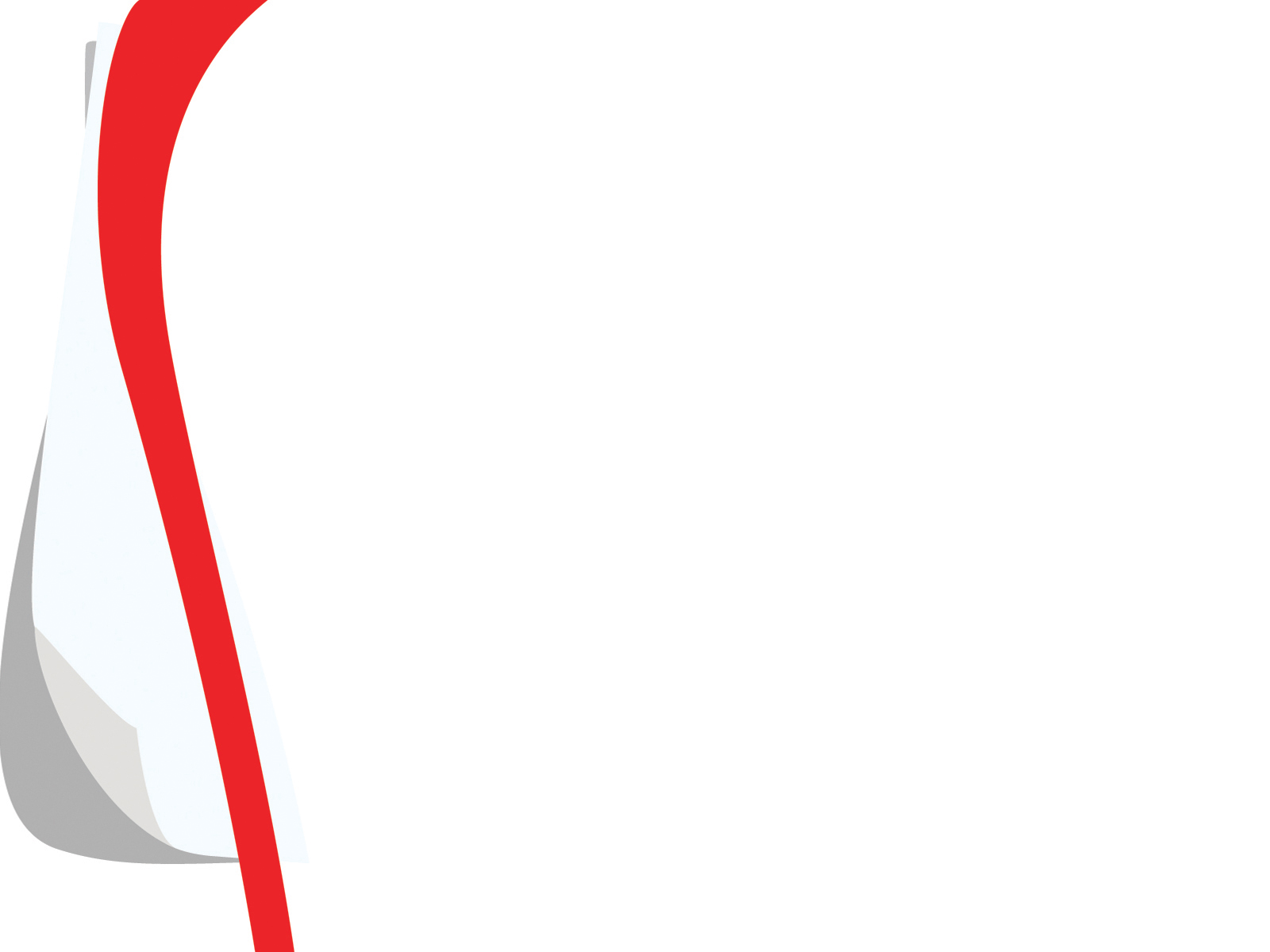 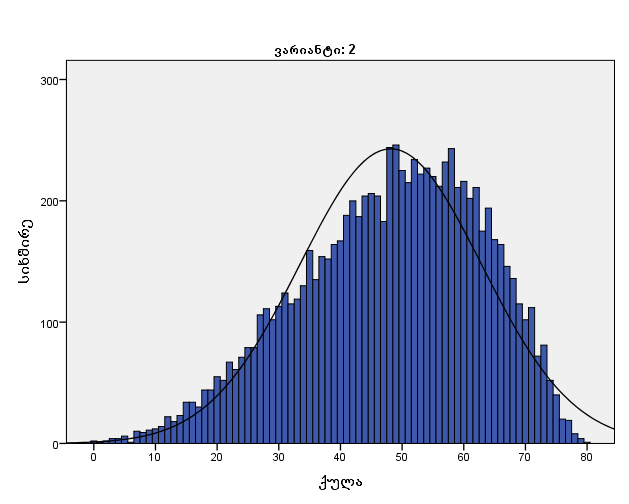 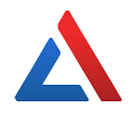 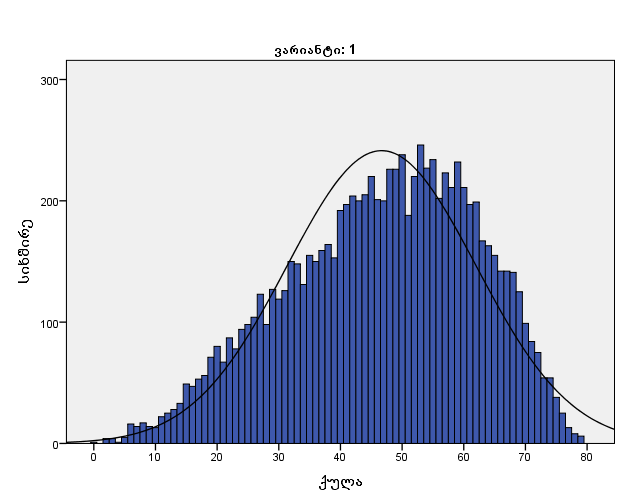 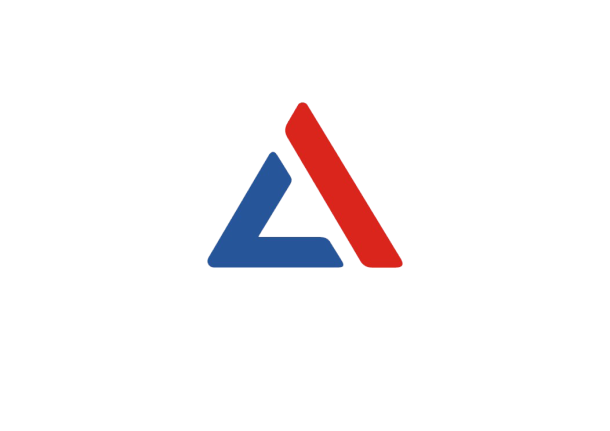 სიხშირეთა განაწილება ქულების მიხედვით
≈ 6%
≈ 4,2%
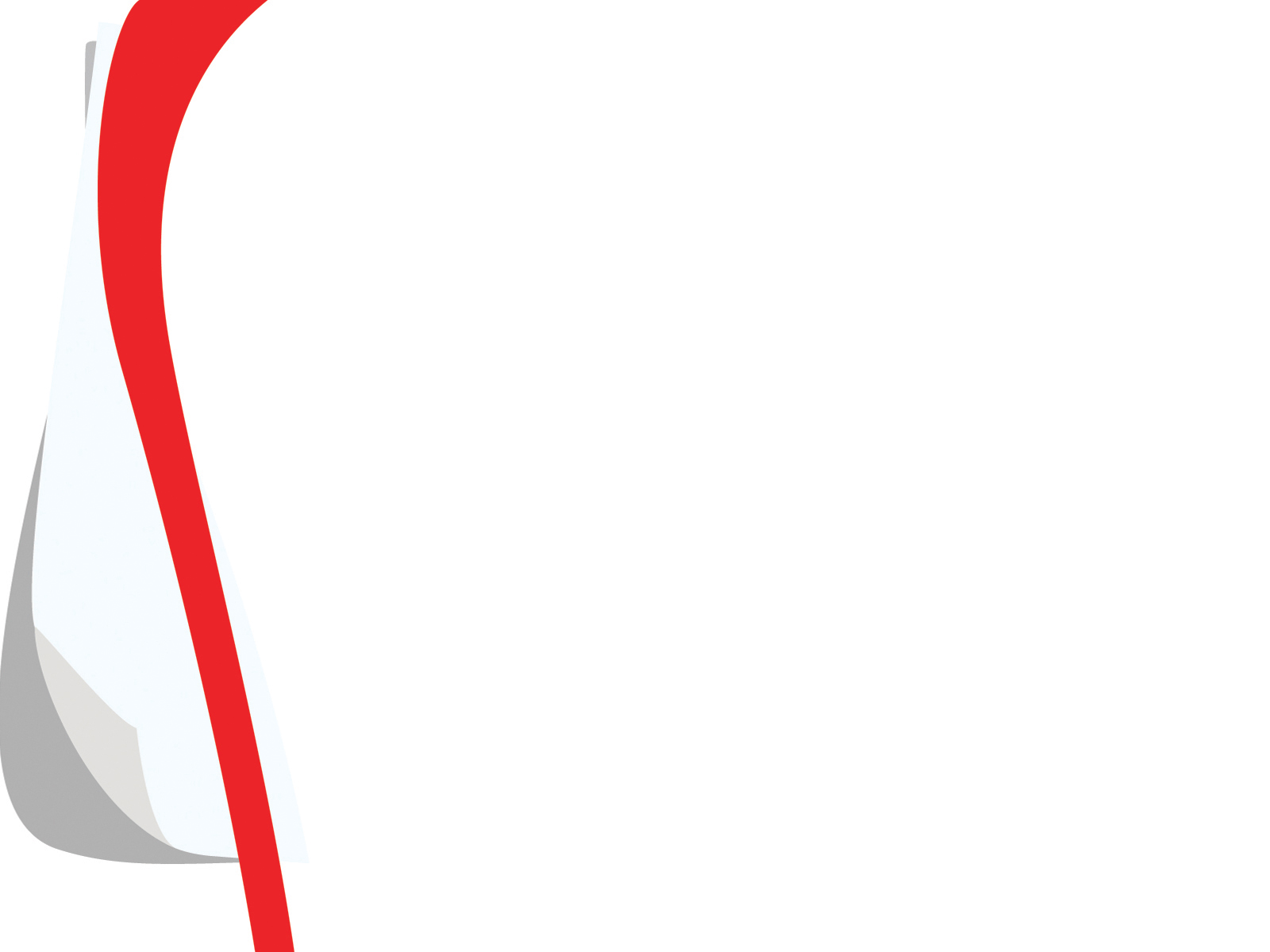 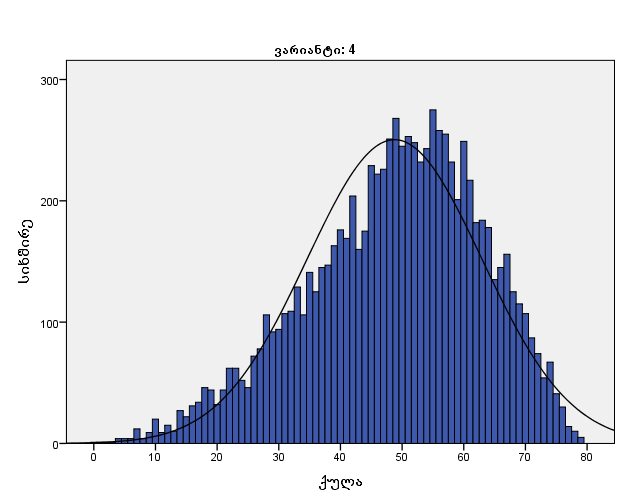 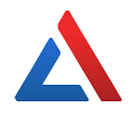 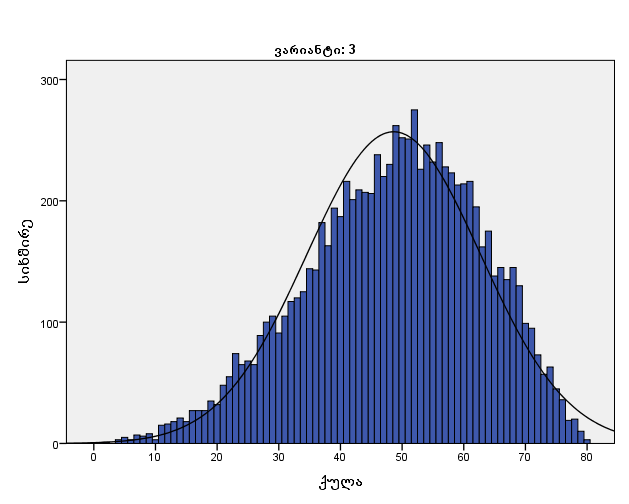 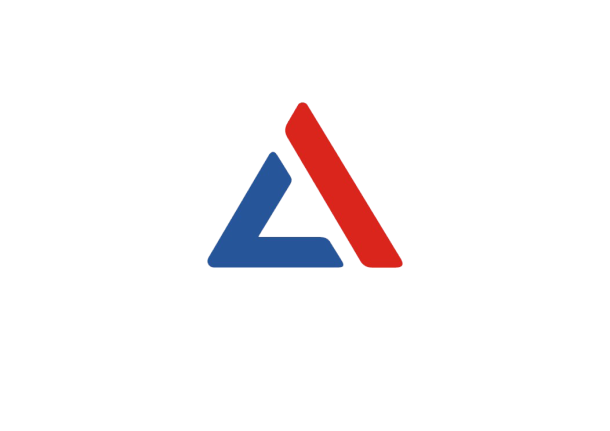 სიხშირეთა განაწილება ქულების მიხედვით
≈ 3,7%
≈ 3,0%
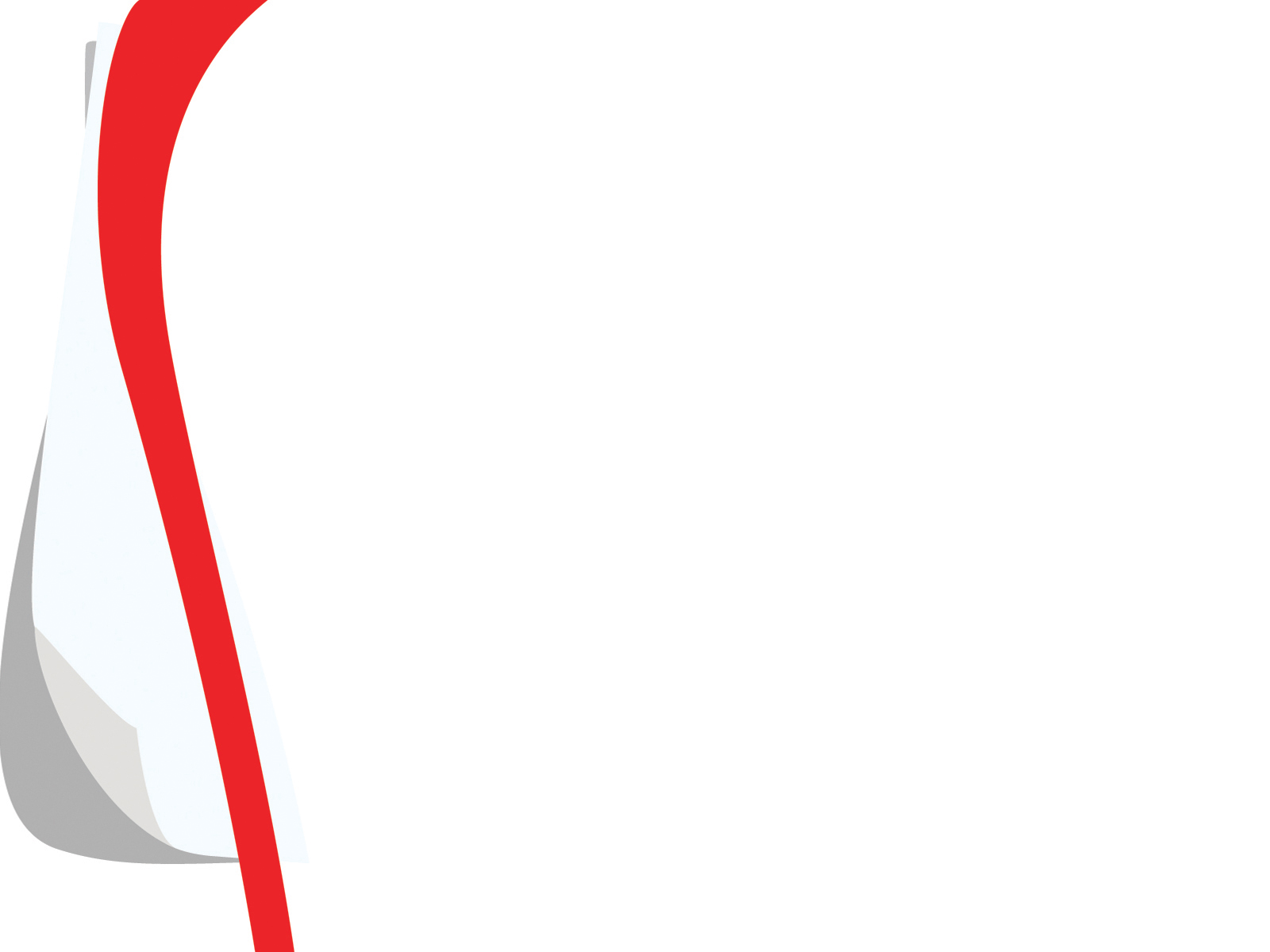 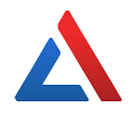 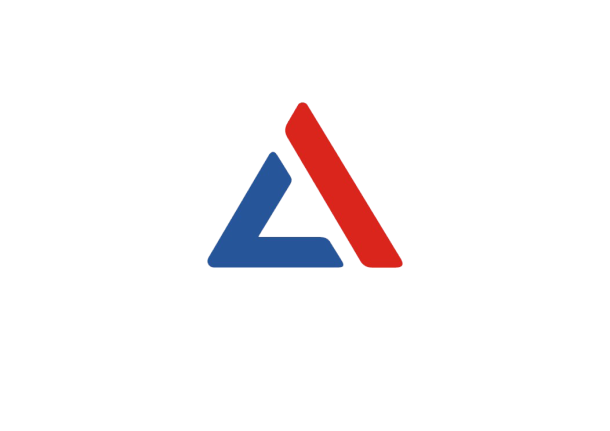 სიხშირეთა განაწილება ქულების მიხედვით
ვარიანტი 4
ვარიანტი 3
ვარიანტი 2
ვარიანტი 1
0-20 ქულა
21-40 ქულა
41-60 ქულა
61-70 ქულა
სიხშირეთა განაწილება
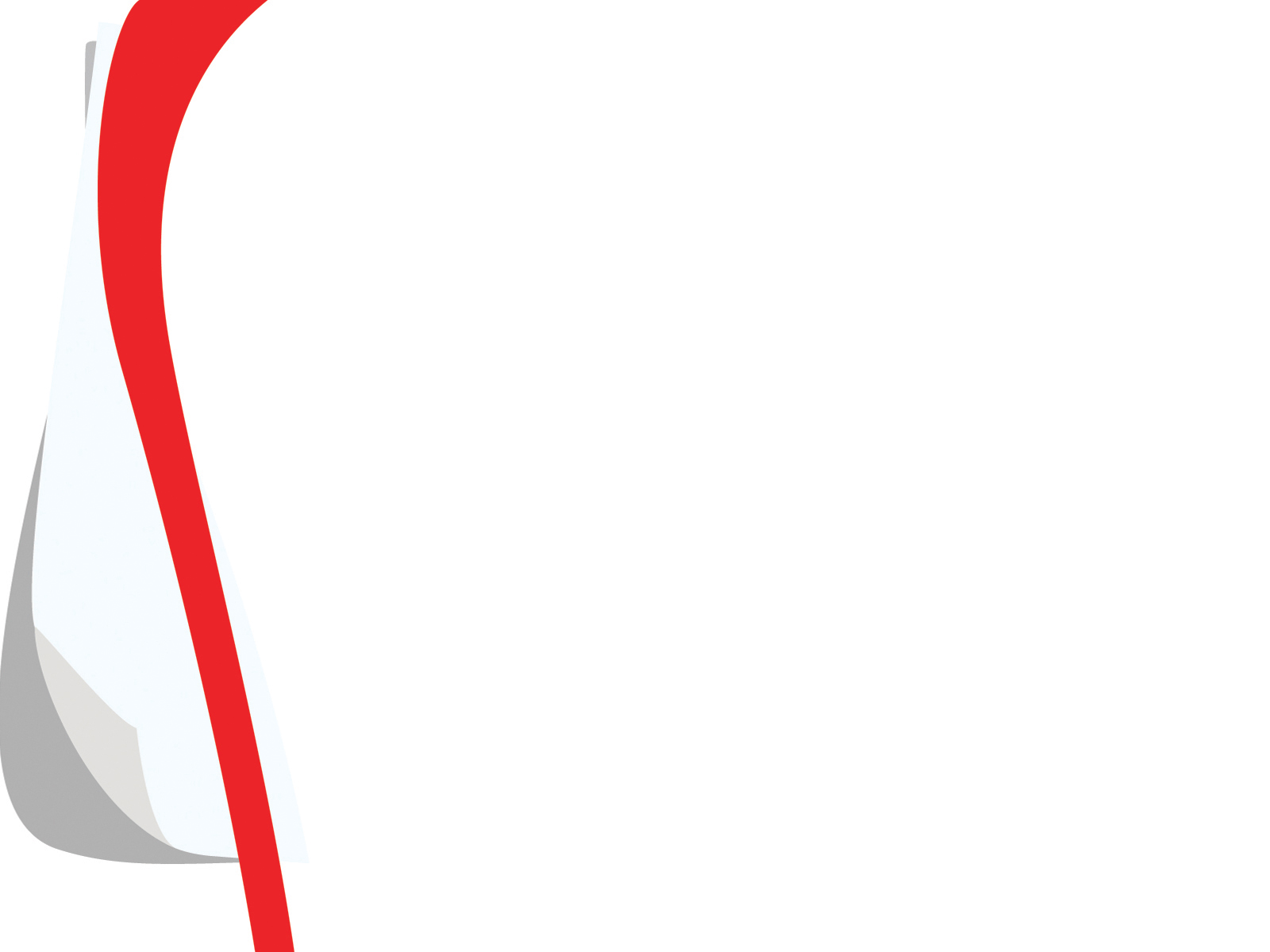 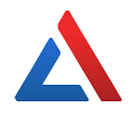 ვარიანტი 1
ვარიანტი 2
სიხშირეთა განაწილება
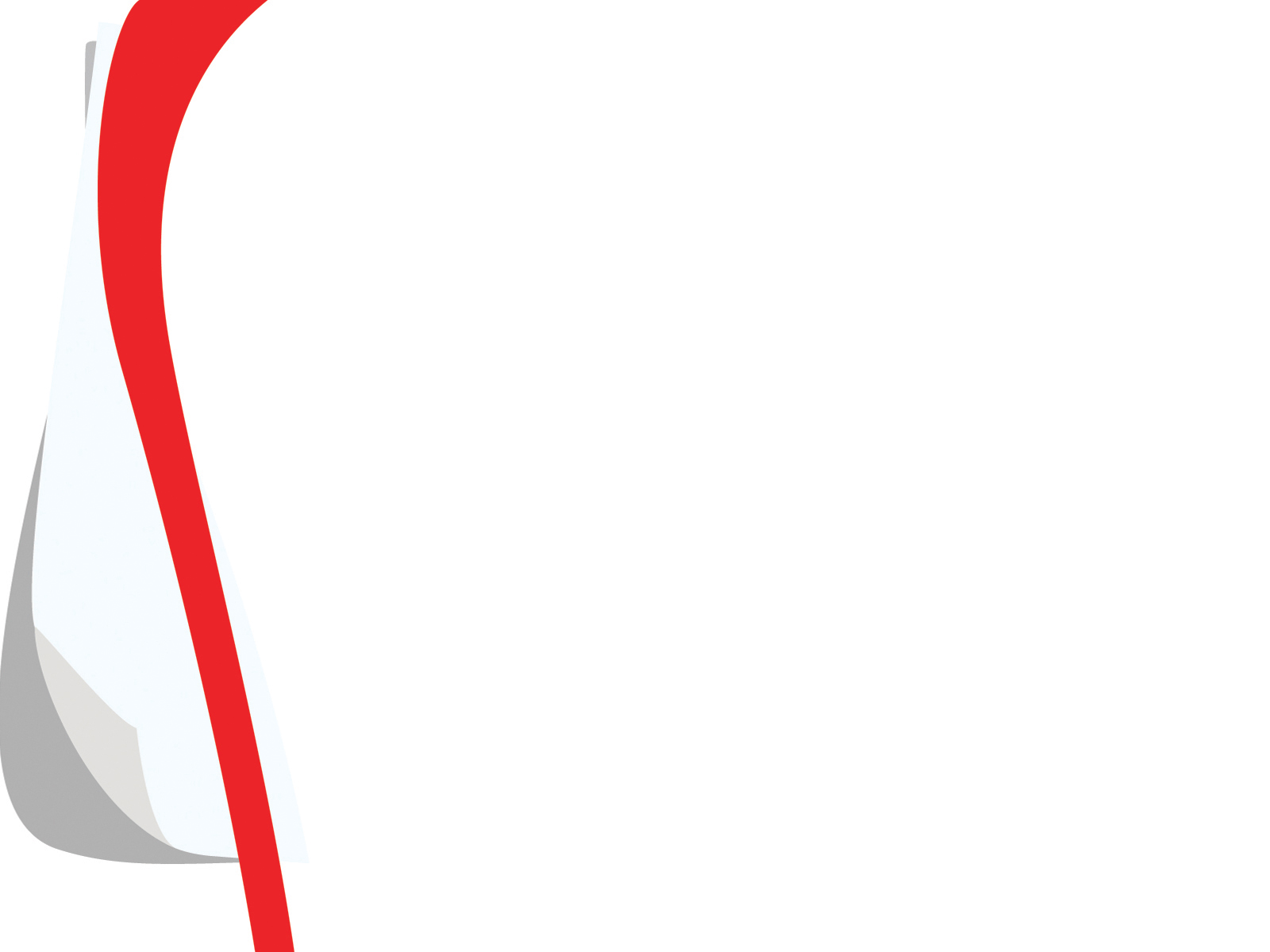 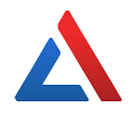 ვარიანტი 3
ვარიანტი 4
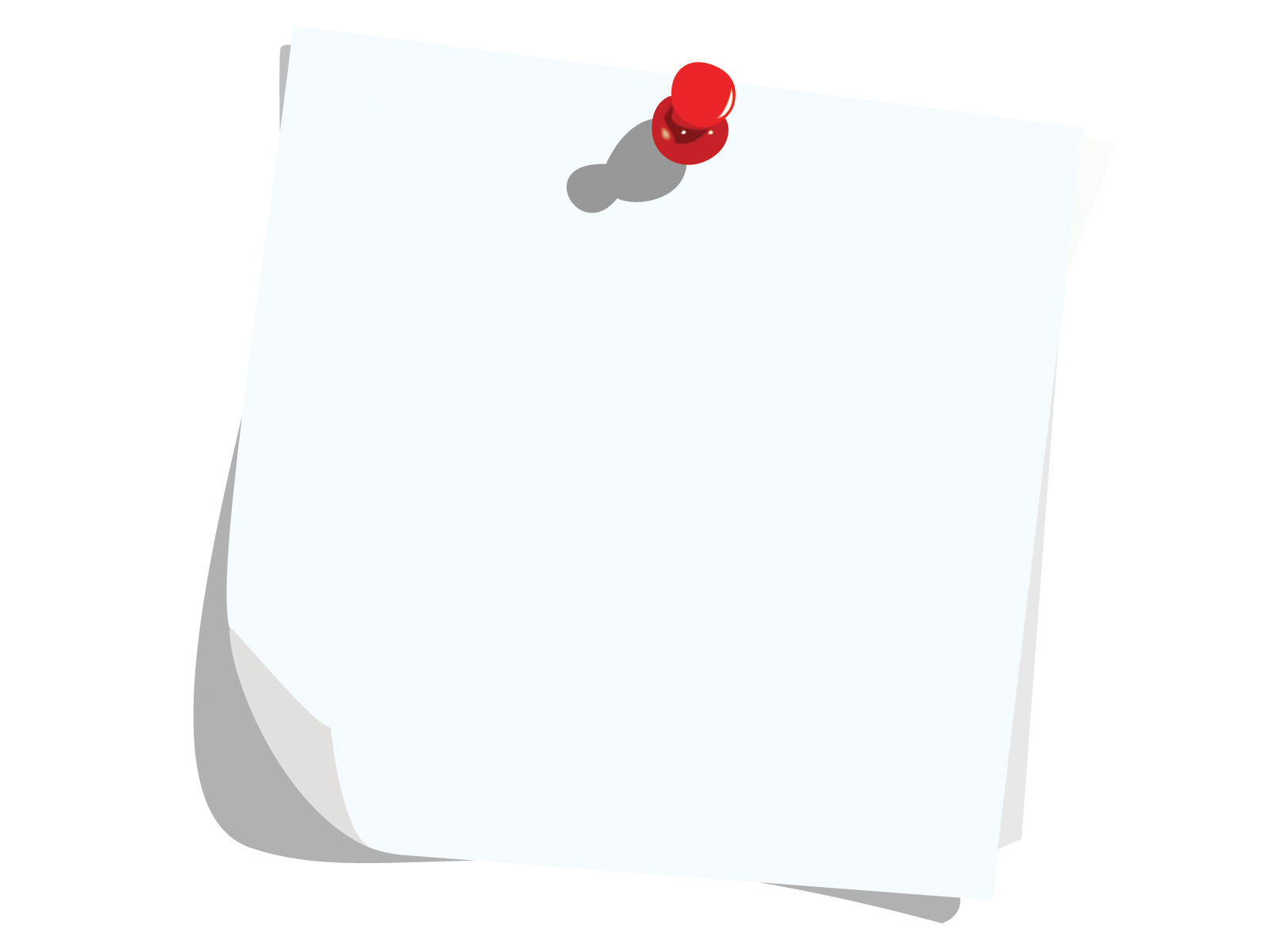 შეფასებისა და გამოცდების ეროვნული ცენტრი გისურვებთ წარმატებას!
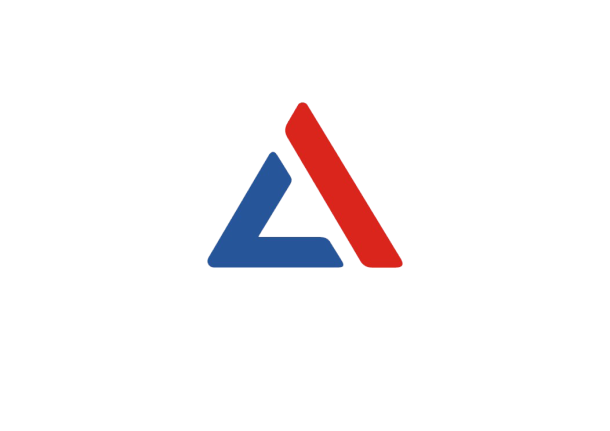